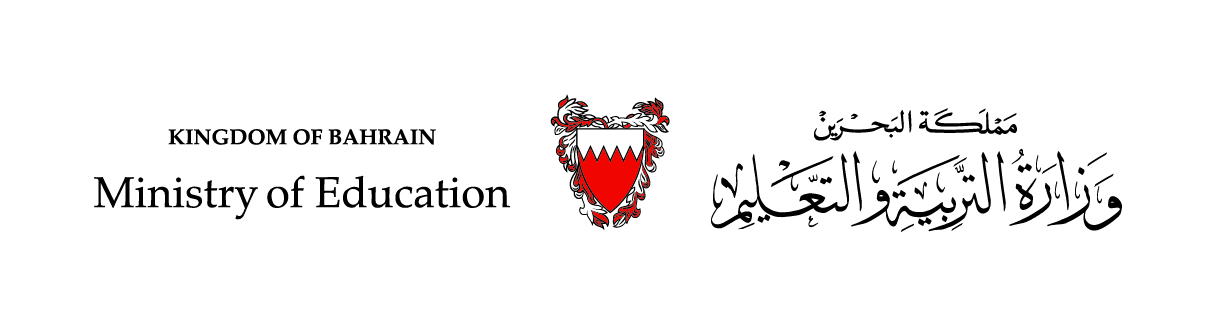 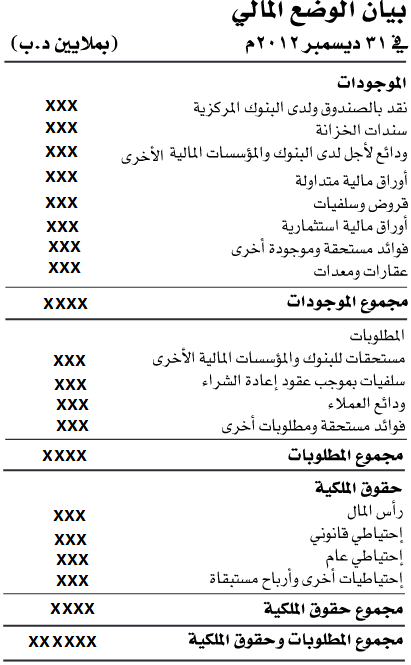 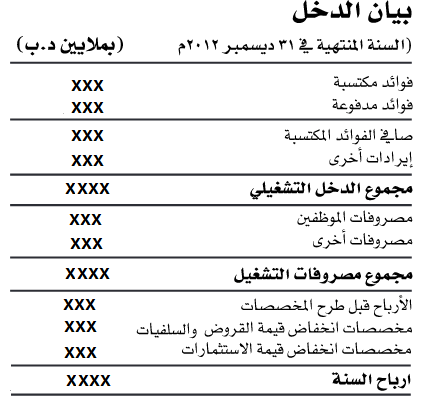 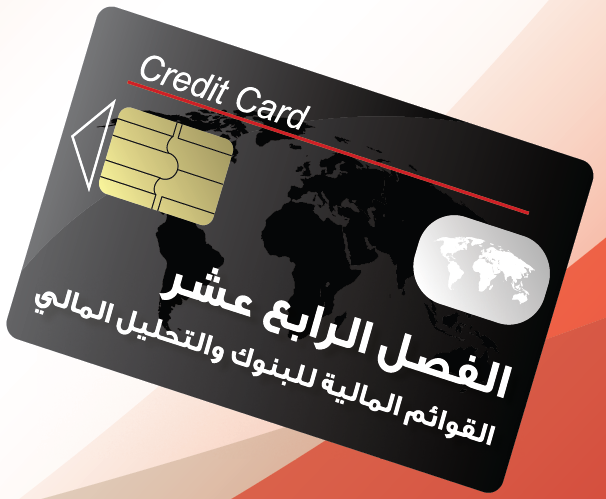 مقدمة في البنوك والعمليات المصرفية
    بنك 211 / 804
الصف: الثالث                   الصفحة: 152-163
وزارة التربية والتعليم – الفصل الدراسي الثاني 2020-2021م
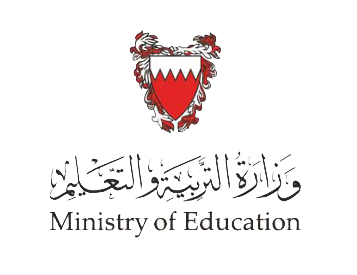 الأهداف
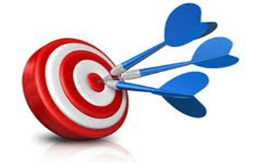 بعد الانتهاء من هذا الدرس ينبغي أن يكون الطالب  قادرًا على أن:
1- يتعرّف على أنواع البيانات المالية للبنوك.
2- يُعرف التحليل المالي.
3- يعدد أهداف التحليل المالي.
4- يكون مؤشرات تحليل البنوك المالية.
5- يطبق  نسب التحليل المالي للبنوك.
وزارة التربية والتعليم – الفصل الدراسي الثاني 2020-2021م
الدرس:  القوائم المالية للبنوك والتحليل المالي    المقرر: مقدمة في البنوك والعمليات المصرفية    بنك 211/ 804
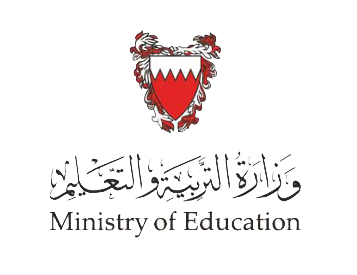 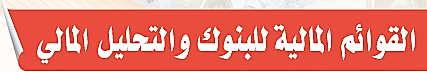 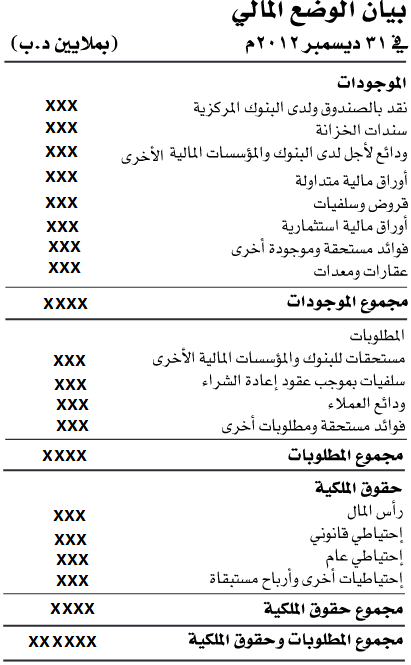 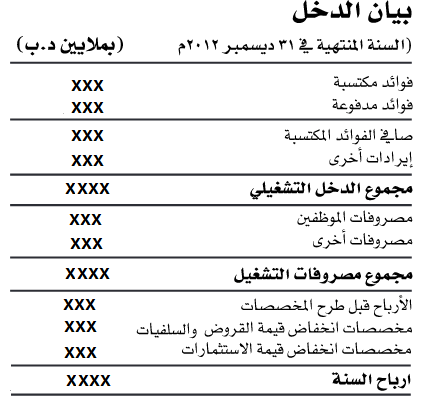 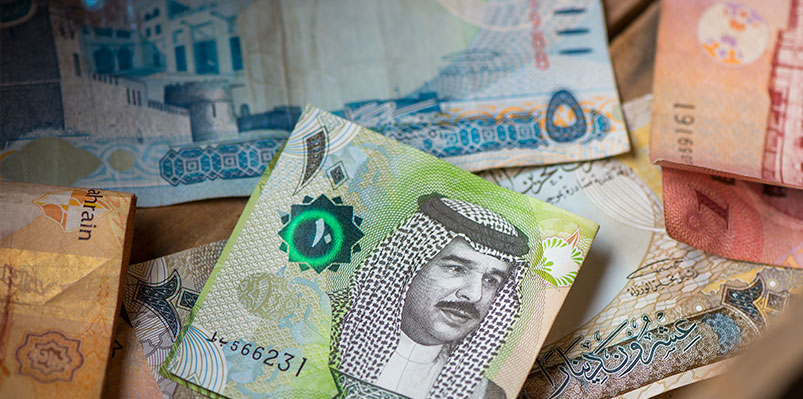 بيان المركز المالي
بيان الربح والخسارة
بيان الدخل الشامل
بيان التغيرات في حقوق الملكية
بيان التدفقات المالية
وزارة التربية والتعليم – الفصل الدراسي الثاني 2020-2021م
الدرس:  القوائم المالية للبنوك والتحليل المالي    المقرر: مقدمة في البنوك والعمليات المصرفية    بنك 211/ 804
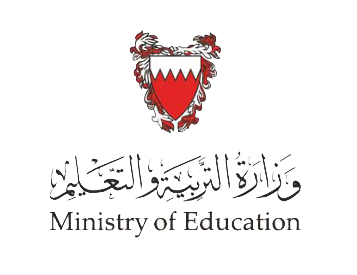 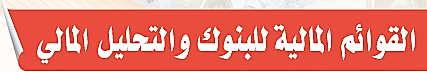 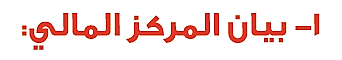 يتكون بيان المركز المالي السنوي لأي بنك ) تبدأ في أول يناير و تنتهي في 31 ديسمبر من نفس العام ( من الآتي:
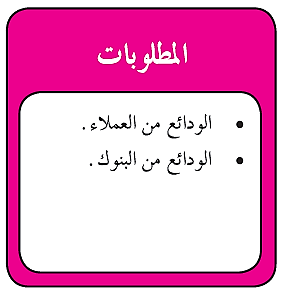 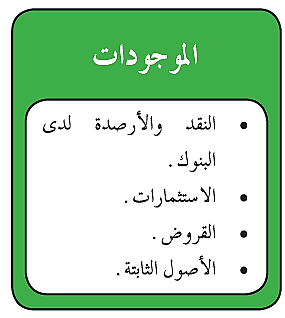 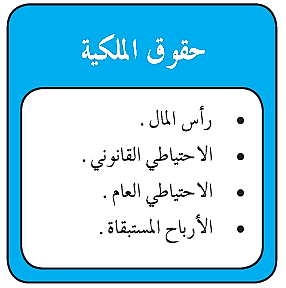 وزارة التربية والتعليم – الفصل الدراسي الثاني 2020-2021م
الدرس:  القوائم المالية للبنوك والتحليل المالي    المقرر: مقدمة في البنوك والعمليات المصرفية    بنك 211/ 804
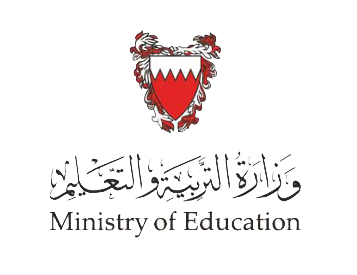 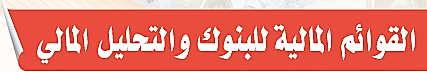 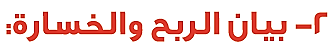 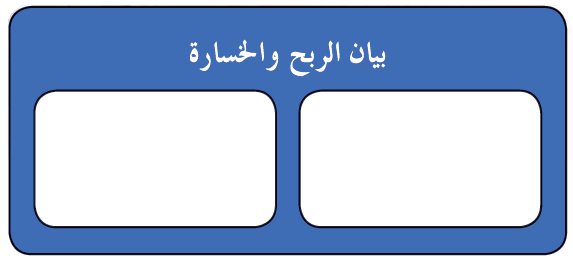 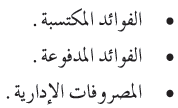 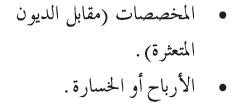 وزارة التربية والتعليم – الفصل الدراسي الثاني 2020-2021م
الدرس:  القوائم المالية للبنوك والتحليل المالي    المقرر: مقدمة في البنوك والعمليات المصرفية    بنك 211/ 804
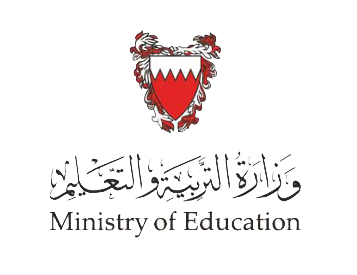 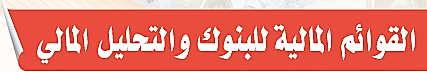 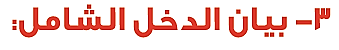 يوضح بيان الدخل الشامل التغيرات في احتياطي القيمة العادلة خلال السنة المالية.
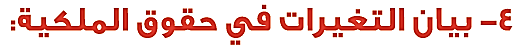 يوضح التغيرات خلال السنة المالية في كل من :
رأس المال

الاحتياطي العام
الاحتياطي القانوني

احتياطي القيمة العادلة
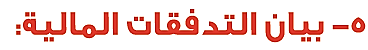 يوضح الأثر النقدي لكافة أنشطة البنك خلال السنة المالية، وأهم بنوده :
التدفقات النقدية التشغيلية.
التدفقات النقدية التمويلية.
التدفقات النقدية الاستثمارية.
وزارة التربية والتعليم – الفصل الدراسي الثاني 2020-2021م
الدرس:  القوائم المالية للبنوك والتحليل المالي    المقرر: مقدمة في البنوك والعمليات المصرفية    بنك 211/ 804
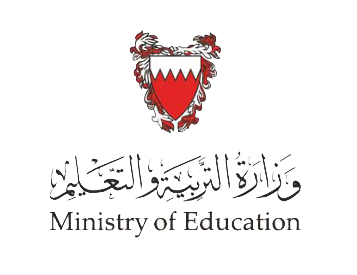 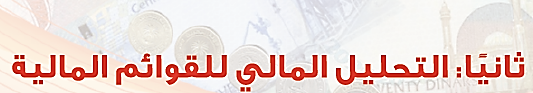 التحليل المالي عبارة عن عملية منظمة تعالج  البيانات المالية المدرجة في القوائم المالية للبنك، للحصول على مؤشرات مالية تستعمل في تخاذ القرارات وتقييم أداء البنك.
أهداف التحليل المالي
بيان إظهار حقيقة الوضع المالي للبنك.
بيان قدرة البنك على تقديم خدمات الديون والاقتراض.
تقييم السياسات المالية والتشغيلية.
الحكم على كفاءة الإدارة التنفيذية.
قدرة البنك على شراء أسهم البنك.
كشف الاتجاهات التي يتخذها أداء البنك.
الاستفادة من المعلومات الخاصة بالرقابة والتقويم.
معرفة وضع المصرف مقارنة بالبنوك الأخرى.
وزارة التربية والتعليم – الفصل الدراسي الثاني 2020-2021م
الدرس:  القوائم المالية للبنوك والتحليل المالي    المقرر: مقدمة في البنوك والعمليات المصرفية    بنك 211/ 804
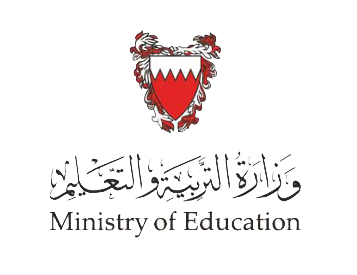 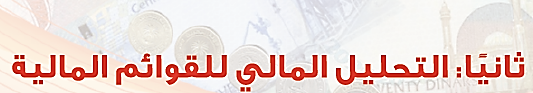 تتحقق أهداف التحليل المالي من خلال الأمور التالية:
التركيب المالي للبنك:
مكونات تقسيم أصول البنك كنسبة الديون إلى الأصول، ونسبة الودائع إلى القروض، وحجم الأصول عالية السيولة .
الدورة التشغيلية:
من خلال الحصول على الودائع من الزبائن وتقديمها كقروض والخدمات الأخرى كالبطاقات الائتمانية.
الاتجاهات:
أداء البنك خلال سنوات عدة كنمو الأصول، وارتفاع مؤشرات الأرباح، وتحسن جودة الأصول وغيرها.
المرونة:
قدرة تعامل البنك مع الأحداث المتوقعة، كالانحراف في التدفقات النقدية حسب كفاءة رأس المال.
وزارة التربية والتعليم – الفصل الدراسي الثاني 2020-2021م
الدرس:  القوائم المالية للبنوك والتحليل المالي    المقرر: مقدمة في البنوك والعمليات المصرفية    بنك 211/ 804
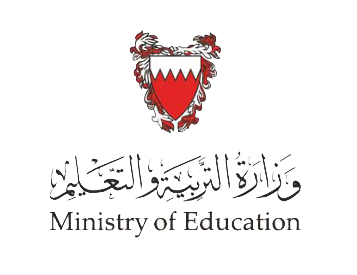 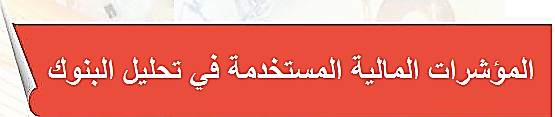 مؤشرات الربحية
Profitability Ratios
تقيس قدرة البنك على تحقيق الأرباح للمساهمين، وتفسر الأداء المالي للبنك، ومن أهم مؤشرات الربحية :
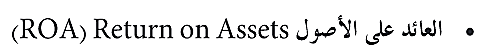 صافي الدخل( أرباح السنة)  Net Income
إجمالي الأصول(الموجودات) Total Assets
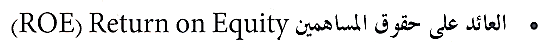 صافي  الدخل   ( أرباح السنة)       Net Income
مجموع حقوق المساهمين( الملكية) Shareholders’ Equity
وزارة التربية والتعليم – الفصل الدراسي الثاني 2020-2021م
الدرس:  القوائم المالية للبنوك والتحليل المالي    المقرر: مقدمة في البنوك والعمليات المصرفية    بنك 211/ 804
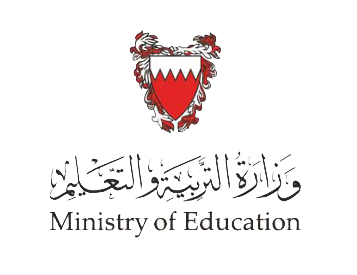 مثال
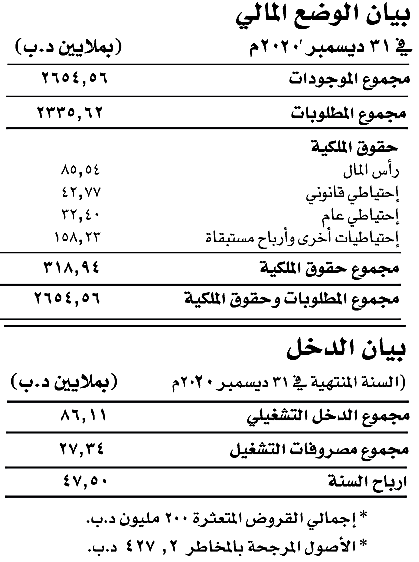 من خلال بيانات البنك التالية استخرج مؤشرات الربحية التالية:
 العائد على الأصول.
 العائد على حقوق المكية.
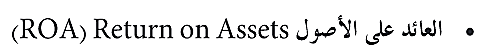 = 47.50
صافي الدخل( أرباح السنة)
× 100= 1.789%
2654.56
إجمالي الأصول(الموجودات)
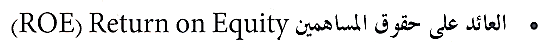 = 47.50
صافي  الدخل   ( أرباح السنة)
× 100= 14.89%
مجموع حقوق المساهمين( الملكية)
318.94
وزارة التربية والتعليم – الفصل الدراسي الثاني 2020-2021م
الدرس:  القوائم المالية للبنوك والتحليل المالي    المقرر: مقدمة في البنوك والعمليات المصرفية    بنك 211/ 804
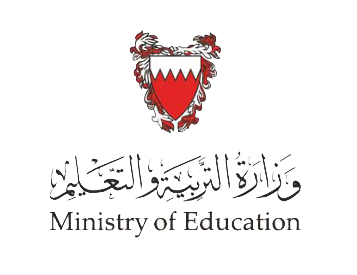 مؤشرات جودة الأصول
Asset Quality Ratios
معايير تستعمل لتقييم الأصول نسبة إلى قياس مخاطر الائتمان.
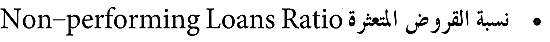 نسبة القروض المتعثرة عن السداد لمدة تتجاوز 90 يوما .
إجمالي القروض المتعثرة Gross Non-performing Loans
إجمالي القروض والسلفيات  Gross Loans
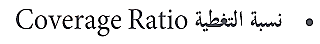 قدرة البنك على استيعاب الخسائر العادية الناتجة عن القروض المتعثرة.
مخصصات انخفاض القروض والسلفيات Specific Provision
إجمالي القروض والسلفيات Gross Impair Loans
وزارة التربية والتعليم – الفصل الدراسي الثاني 2020-2021م
الدرس:  القوائم المالية للبنوك والتحليل المالي    المقرر: مقدمة في البنوك والعمليات المصرفية    بنك 211/ 804
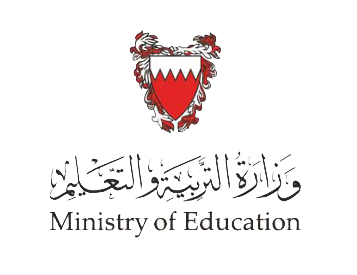 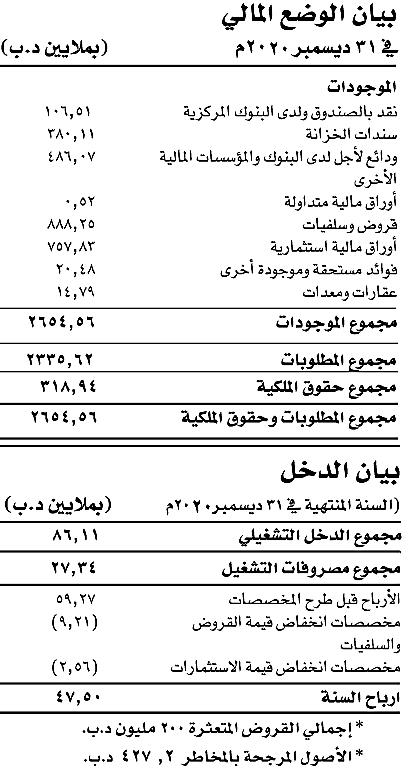 مثال
من خلال بيانات البنك التالية استخرج مؤشرات جودة الأصول التالية:
 نسبة القروض المتعثرة.
 نسبة التغطية.
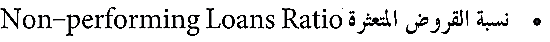 =    200
القروض المتعثرة
× 100= 22.52%
إجمالي القروض والسلفيات
888.25
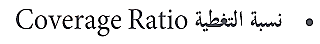 = 9.21
مخصصات انخفاض القروض والسلفيات
× 100= 1.04%
إجمالي القروض والسلفيات
888.25
وزارة التربية والتعليم – الفصل الدراسي الثاني 2020-2021م
الدرس:  القوائم المالية للبنوك والتحليل المالي    المقرر: مقدمة في البنوك والعمليات المصرفية    بنك 211/ 804
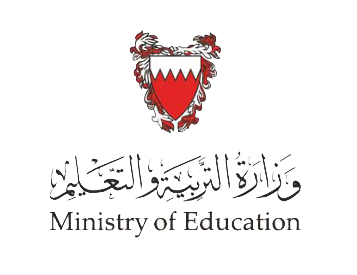 نسبة كفاية رأس المال
Capital Adequacy Ratio (CAR)
يوضح العلاقة بين مصادر رأس مال البنك والمخاطر الائتمانية والسوقية والتشغيلية، و يقيس ملاءة البنك أي قدرته على مواجهة الخسائر في المستقبل، وتطلب الجهات الرقابية كمصرف البحرين المركزي توافر حد أدنى لنسبة كفاية رأس المال قبل أن يصل البنك إلى حالة الإفلاس، حيث تقوم (لجنة بازل للرقابة المصرفية) بتطوير قواعد نسبة كفاية رأس المال.
رأس المال Capital Base
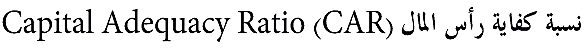 الأصول المرجحة بالمخاطرRisk Weighted Assets
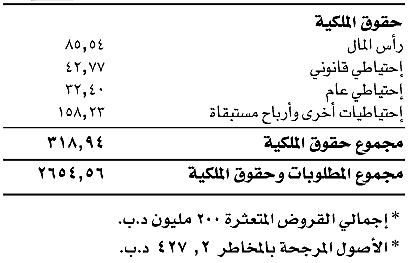 مثال
من خلال بيانات البنك التالية استخرج نسبة كفاية رأس المال (نسبة الملاءة المالية)، إذا علمت بأن أقل نسبة مقبول من قبل مصرف البحرين المركزي هي 12.5%.
= 85.54
رأس المــــــــــــــــــــال
× 100= 20%
الأصول المرجحة بالمخاطر
427.2
نسبة البنك مقبول طالما أنها أكبر من النسبة التي حددها  مصرف البحرين المركزي وهي 12.5%.
وزارة التربية والتعليم – الفصل الدراسي الثاني 2020-2021م
الدرس:  القوائم المالية للبنوك والتحليل المالي    المقرر: مقدمة في البنوك والعمليات المصرفية    بنك 211/ 804
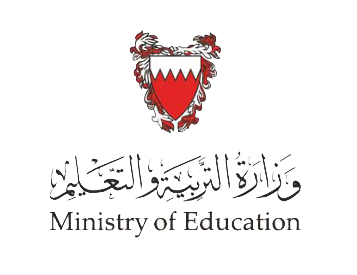 مؤشرات السيولة
Liquidity Ratios
قدرة البنك على تحويل الأصول قصيرة الأجل إلى نقود لتغطية ودفع ديون والتزامات قصيرة الأجل .
إذا كانت النسبة قريبة من 100% فأن البنك يقدم القروض من الودائع.
إذا كانت النسبة أكبر من 100% فأن البنك يقدم القروض باقتراض الأموال لأنه يعاني من مشكلة  في السيولة.
إذا كانت النسبة منخفضة جدا فيُحتمل أن البنك لا يتمكن من الحصول على العائد المثالي.
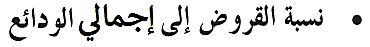 صافي القروض Net Loans
إجمالي الودائع Total Deposits
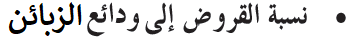 صافي القروض Net Loans
ودائع الزبائن Customer’s Deposits
وزارة التربية والتعليم – الفصل الدراسي الثاني 2020-2021م
الدرس:  القوائم المالية للبنوك والتحليل المالي    المقرر: مقدمة في البنوك والعمليات المصرفية    بنك 211/ 804
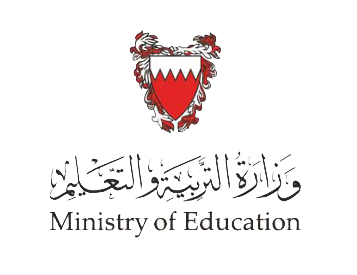 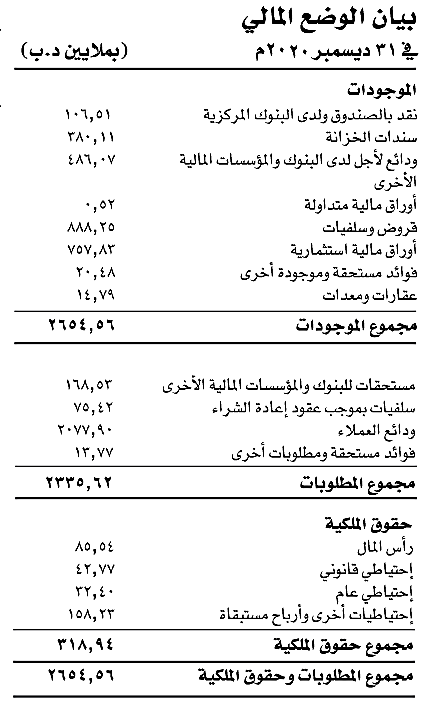 مثال
من خلال بيانات البنك التالية حلل نسب السيولة التالية:
القروض إلى إجمالي الودائع.
القروض إلى ودائع الزبائن.
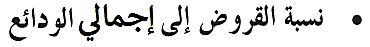 =    888.25
القروض وسلفيات
× 100= 39.54%
168.53 + 2077.90
مستحقات البنوك + الودائع
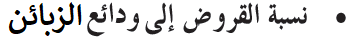 = 888.25
القروض والسلفيات
× 100= 42.7%
2077.9
ودائع الزبائن
وزارة التربية والتعليم – الفصل الدراسي الثاني 2020-2021م
الدرس:  القوائم المالية للبنوك والتحليل المالي    المقرر: مقدمة في البنوك والعمليات المصرفية    بنك 211/ 804
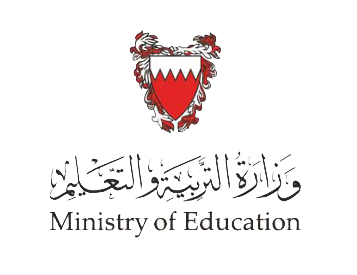 التقويم
اضغط على مربع الإجابة الصحيحة في مايلي:
يتكون بيان المركز المالي من المطلوبات والموجودات فقط.
خطأ
صح
وزارة التربية والتعليم – الفصل الدراسي الثاني 2020-2021م
الدرس:  القوائم المالية للبنوك والتحليل المالي    المقرر: مقدمة في البنوك والعمليات المصرفية    بنك 211/ 804
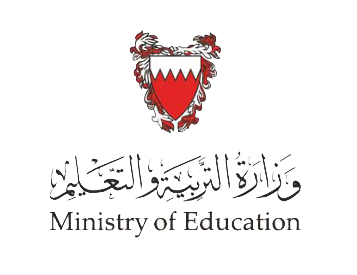 2. يوضح بيان الربح والخسارة التغيرات في احتياطي القيمة العادلة خلال السنة المالية.
خطأ
صح
وزارة التربية والتعليم – الفصل الدراسي الثاني 2020-2021م
الدرس:  القوائم المالية للبنوك والتحليل المالي    المقرر: مقدمة في البنوك والعمليات المصرفية    بنك 211/ 804
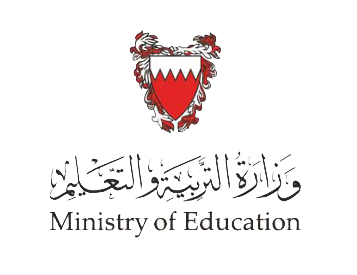 3. يوضح بيان التدفقات المالية الأثر النقدي لكافة أنشطة البنك خلال السنة المالية التشغيلية 
   و التمويلية و الاستثمارية.
خطأ
صح
وزارة التربية والتعليم – الفصل الدراسي الثاني 2020-2021م
الدرس:  القوائم المالية للبنوك والتحليل المالي    المقرر: مقدمة في البنوك والعمليات المصرفية    بنك 211/ 804
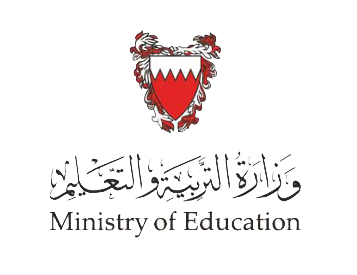 4. التحليل المالي عبارة عن عملية منظمة تعالج البيانات المالية المدرجة في القوائم المالية 
    للبنك .
خطأ
صح
وزارة التربية والتعليم – الفصل الدراسي الثاني 2020-2021م
الدرس:  القوائم المالية للبنوك والتحليل المالي    المقرر: مقدمة في البنوك والعمليات المصرفية    بنك 211/ 804
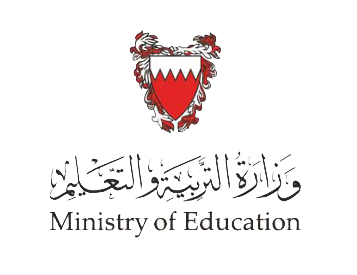 5. بيان التغيرات في حقوق الملكية يوضح التغييرات خلال السنة في رأس المال و الاحتياطي العام  والقانوني و القيمة العادية .
صح
خطأ
وزارة التربية والتعليم – الفصل الدراسي الثاني 2020-2021م
الدرس:  القوائم المالية للبنوك والتحليل المالي    المقرر: مقدمة في البنوك والعمليات المصرفية    بنك 211/ 804
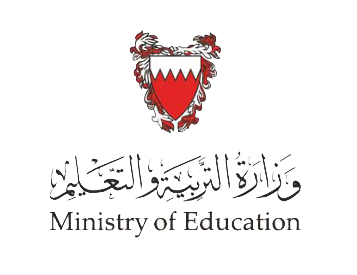 6. من أهداف التحليل المالي بيان قدرة البنك على تقديم خدمات الديون والاقتراض.
خطأ
صح
وزارة التربية والتعليم – الفصل الدراسي الثاني 2020-2021م
الدرس:  القوائم المالية للبنوك والتحليل المالي    المقرر: مقدمة في البنوك والعمليات المصرفية    بنك 211/ 804
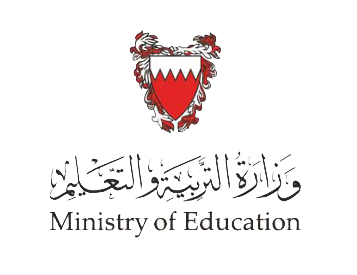 7. تتحقق أهداف التحليل المالي من خلال المرونة والاتجاهات فقط:
خطأ
صح
وزارة التربية والتعليم – الفصل الدراسي الثاني 2020-2021م
الدرس:  القوائم المالية للبنوك والتحليل المالي    المقرر: مقدمة في البنوك والعمليات المصرفية    بنك 211/ 804
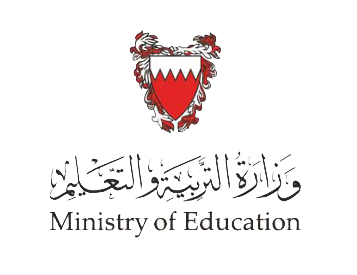 8. تقيس مؤشرات جودة الأصول قدرة البنك على تحقيق الأرباح للمساهمين وتفسر الأداء المالي للبنك.
خطأ
صح
وزارة التربية والتعليم – الفصل الدراسي الثاني 2020-2021م
الدرس:  القوائم المالية للبنوك والتحليل المالي    المقرر: مقدمة في البنوك والعمليات المصرفية    بنك 211/ 804
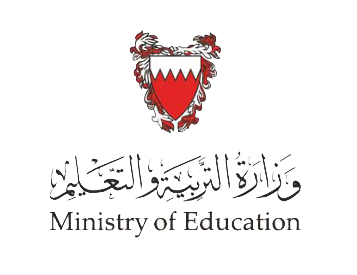 9. من خلال بيان المركز المالي لاحد البنوك العاملة في مملكة البحرين والمستخرجة في 31 ديسمبر 2020م.
المطلوب:
 استخرج مؤشرات الربحية إذا علمت بأن صافي الدخل السنوي 52.78 مليون د.ب.
أضغط هنا للتحقق من صحة إجابتك.
وزارة التربية والتعليم – الفصل الدراسي الثاني 2020-2021م
الدرس:  القوائم المالية للبنوك والتحليل المالي    المقرر: مقدمة في البنوك والعمليات المصرفية    بنك 211/ 804
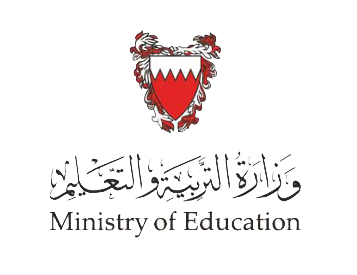 10. من خلال بيان المركز المالي لاحد البنوك العاملة في مملكة البحرين والمستخرجة في 31 ديسمبر 2020م، إذا علمت بأن إجمالي القروض المتعثرة 175  مليون د.ب، و مخصصات انخفاض القروض والسلفيات 12.50 مليون د.ب.
المطلوب:
استخرج مؤشرات جودة الأصول.
أضغط هنا للتحقق من صحة إجابتك.
وزارة التربية والتعليم – الفصل الدراسي الثاني 2020-2021م
الدرس:  القوائم المالية للبنوك والتحليل المالي    المقرر: مقدمة في البنوك والعمليات المصرفية    بنك 211/ 804
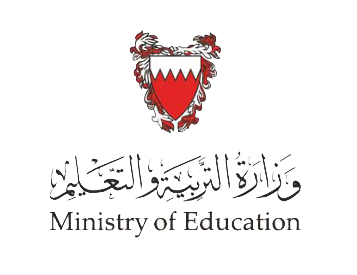 11. من خلال بيان المركز المالي لاحد البنوك العاملة في مملكة البحرين والمستخرجة في 31 ديسمبر 2020م، إذا علمت بأن الأصول المرجحة بالمخاطر 520 مليون د.ب. 
المطوب: 
1- استخرج نسبة كفاية رأس المال. 
2- قارن بين نسبة كفاية رأس مال البنك و  نسبة الملاءة المالية لمصرف البحرين المركزي إذا كانت أقل نسبة مقبولة 12.5% .
أضغط هنا للتحقق من صحة إجابتك.
وزارة التربية والتعليم – الفصل الدراسي الثاني 2020-2021م
الدرس:  القوائم المالية للبنوك والتحليل المالي    المقرر: مقدمة في البنوك والعمليات المصرفية    بنك 211/ 804
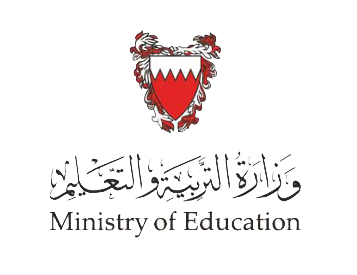 12. من خلال بيان المركز المالي لاحد البنوك العاملة في مملكة البحرين والمستخرجة في 31 ديسمبر 2020م.
المطوب: 
  استخرج نسبة السيولة التالية: 
أ) القروض إلى إجمالي الودائع.
ب) القروض إلى ودائع العملاء.
أضغط هنا للتحقق من صحة إجابتك.
وزارة التربية والتعليم – الفصل الدراسي الثاني 2020-2021م
الدرس:  القوائم المالية للبنوك والتحليل المالي    المقرر: مقدمة في البنوك والعمليات المصرفية    بنك 211/ 804
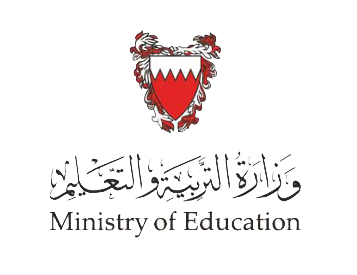 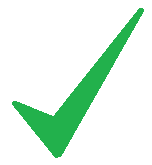 يتكون بيان المركز المالي من المطلوبات والموجودات وحقوق الملكية.
أضغط  على السهم للانتقال إلى السؤال التالي
وزارة التربية والتعليم – الفصل الدراسي الثاني 2020-2021م
الدرس:  القوائم المالية للبنوك والتحليل المالي    المقرر: مقدمة في البنوك والعمليات المصرفية    بنك 211/ 804
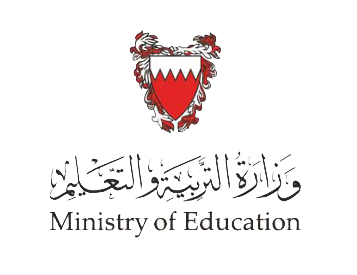 أضغط على السهم  للرجوع إلى السؤال
وزارة التربية والتعليم – الفصل الدراسي الثاني 2020-2021م
الدرس:  القوائم المالية للبنوك والتحليل المالي    المقرر: مقدمة في البنوك والعمليات المصرفية    بنك 211/ 804
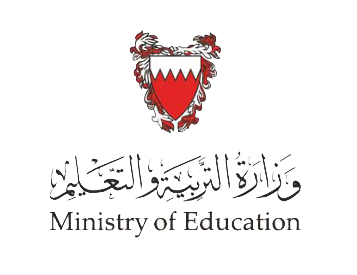 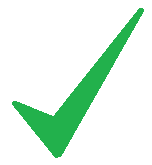 بيان الدخل الشامل.
أضغط  على السهم للانتقال إلى السؤال التالي
وزارة التربية والتعليم – الفصل الدراسي الثاني 2020-2021م
الدرس:  القوائم المالية للبنوك والتحليل المالي    المقرر: مقدمة في البنوك والعمليات المصرفية    بنك 211/ 804
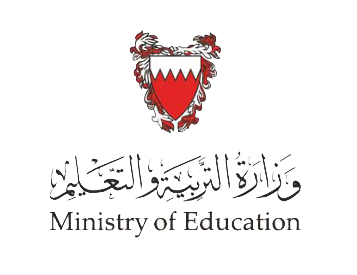 أضغط على السهم  للرجوع إلى السؤال
وزارة التربية والتعليم – الفصل الدراسي الثاني 2020-2021م
الدرس:  القوائم المالية للبنوك والتحليل المالي    المقرر: مقدمة في البنوك والعمليات المصرفية    بنك 211/ 804
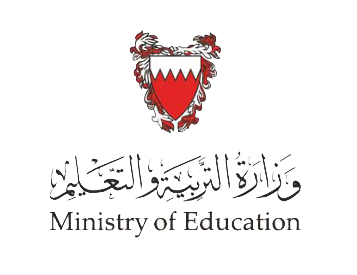 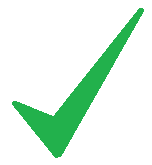 أضغط  على السهم للانتقال إلى السؤال التالي
وزارة التربية والتعليم – الفصل الدراسي الثاني 2020-2021م
الدرس:  القوائم المالية للبنوك والتحليل المالي    المقرر: مقدمة في البنوك والعمليات المصرفية    بنك 211/ 804
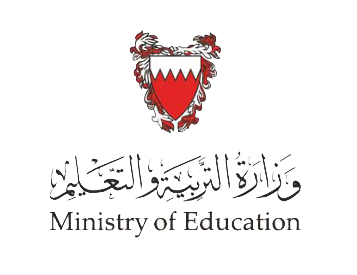 أضغط على السهم  للرجوع إلى السؤال
وزارة التربية والتعليم – الفصل الدراسي الثاني 2020-2021م
الدرس:  القوائم المالية للبنوك والتحليل المالي    المقرر: مقدمة في البنوك والعمليات المصرفية    بنك 211/ 804
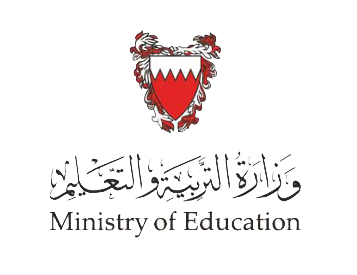 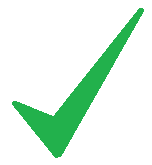 أضغط  على السهم للانتقال إلى السؤال التالي
وزارة التربية والتعليم – الفصل الدراسي الثاني 2020-2021م
الدرس:  القوائم المالية للبنوك والتحليل المالي    المقرر: مقدمة في البنوك والعمليات المصرفية    بنك 211/ 804
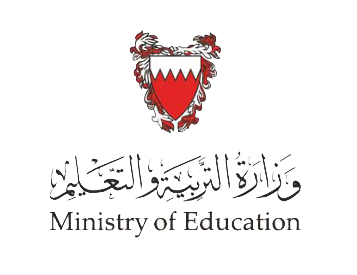 أضغط على السهم  للرجوع إلى السؤال
وزارة التربية والتعليم – الفصل الدراسي الثاني 2020-2021م
الدرس:  القوائم المالية للبنوك والتحليل المالي    المقرر: مقدمة في البنوك والعمليات المصرفية    بنك 211/ 804
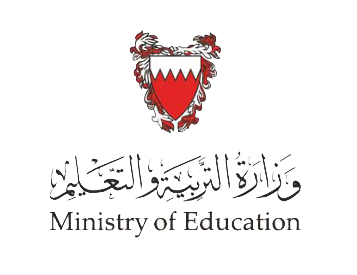 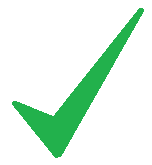 أضغط  على السهم للانتقال إلى السؤال التالي
وزارة التربية والتعليم – الفصل الدراسي الثاني 2020-2021م
الدرس:  القوائم المالية للبنوك والتحليل المالي    المقرر: مقدمة في البنوك والعمليات المصرفية    بنك 211/ 804
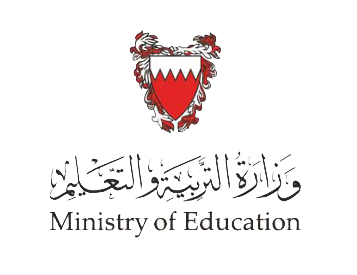 أضغط على السهم  للرجوع إلى السؤال
وزارة التربية والتعليم – الفصل الدراسي الثاني 2020-2021م
الدرس:  القوائم المالية للبنوك والتحليل المالي    المقرر: مقدمة في البنوك والعمليات المصرفية    بنك 211/ 804
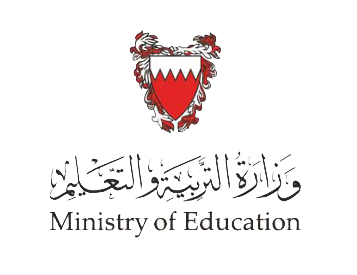 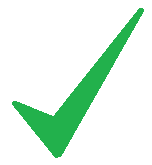 أضغط  على السهم للانتقال إلى السؤال التالي
وزارة التربية والتعليم – الفصل الدراسي الثاني 2020-2021م
الدرس:  القوائم المالية للبنوك والتحليل المالي    المقرر: مقدمة في البنوك والعمليات المصرفية    بنك 211/ 804
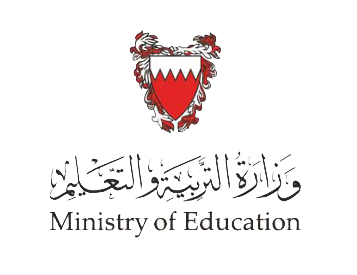 أضغط على السهم  للرجوع إلى السؤال
وزارة التربية والتعليم – الفصل الدراسي الثاني 2020-2021م
الدرس:  القوائم المالية للبنوك والتحليل المالي    المقرر: مقدمة في البنوك والعمليات المصرفية    بنك 211/ 804
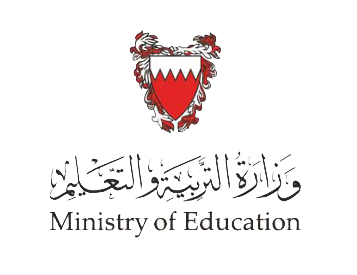 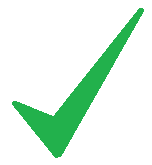 تتحقق أهداف التحليل المالي من خلال التركيب المالي للبنك والدورة التشغيلية و الاتجاهات و المرونة.
أضغط  على السهم للانتقال إلى السؤال التالي
وزارة التربية والتعليم – الفصل الدراسي الثاني 2020-2021م
الدرس:  القوائم المالية للبنوك والتحليل المالي    المقرر: مقدمة في البنوك والعمليات المصرفية    بنك 211/ 804
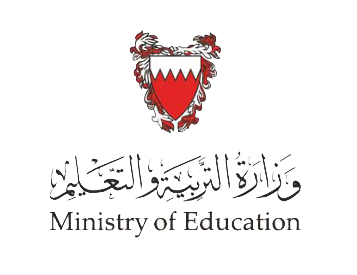 أضغط على السهم  للرجوع إلى السؤال
وزارة التربية والتعليم – الفصل الدراسي الثاني 2020-2021م
الدرس:  القوائم المالية للبنوك والتحليل المالي    المقرر: مقدمة في البنوك والعمليات المصرفية    بنك 211/ 804
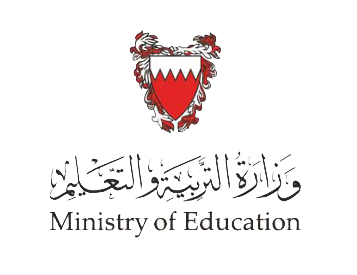 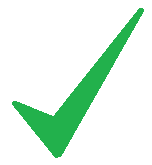 مؤشرات الربحية.
أضغط  على السهم للانتقال إلى السؤال التالي
وزارة التربية والتعليم – الفصل الدراسي الثاني 2020-2021م
الدرس:  القوائم المالية للبنوك والتحليل المالي    المقرر: مقدمة في البنوك والعمليات المصرفية    بنك 211/ 804
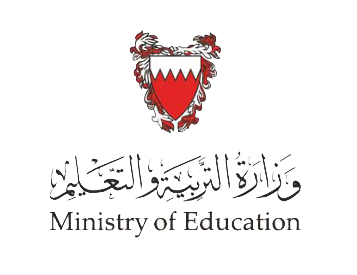 أضغط على السهم  للرجوع إلى السؤال
وزارة التربية والتعليم – الفصل الدراسي الثاني 2020-2021م
الدرس:  القوائم المالية للبنوك والتحليل المالي    المقرر: مقدمة في البنوك والعمليات المصرفية    بنك 211/ 804
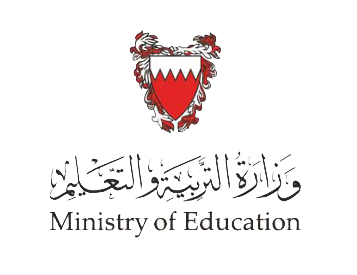 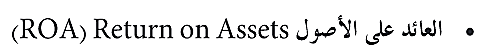 = 52.78
صافي الدخل( أرباح السنة)
× 100= 1.72%
3067.22
إجمالي الأصول(الموجودات)
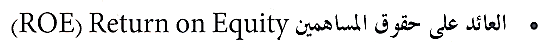 = 52.78
صافي  الدخل   ( أرباح السنة)
× 100= 9.93%
مجموع حقوق المساهمين( الملكية)
531.72
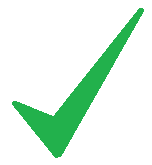 أضغط  على السهم  للرجوع إلى السؤال
وزارة التربية والتعليم – الفصل الدراسي الثاني 2020-2021م
الدرس:  القوائم المالية للبنوك والتحليل المالي    المقرر: مقدمة في البنوك والعمليات المصرفية    بنك 211/ 804
أضغط  على السهم للانتقال إلى السؤال التالي
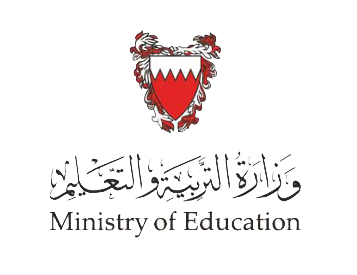 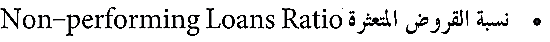 =    175
القروض المتعثرة
× 100= 15.62%
إجمالي القروض والسلفيات
1120.09
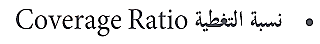 =12.50
مخصصات انخفاض القروض والسلفيات
× 100= 1.12%
إجمالي القروض والسلفيات
1120.09
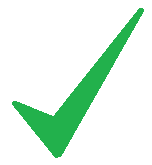 أضغط  على السهم  للرجوع إلى السؤال
وزارة التربية والتعليم – الفصل الدراسي الثاني 2020-2021م
الدرس:  القوائم المالية للبنوك والتحليل المالي    المقرر: مقدمة في البنوك والعمليات المصرفية    بنك 211/ 804
أضغط  على السهم للانتقال إلى السؤال التالي
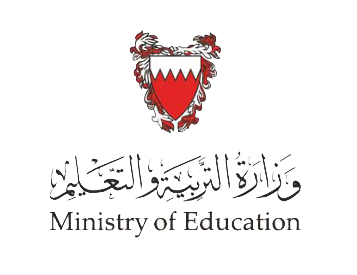 1-
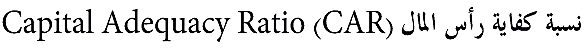 520
رأس المــــــــــــــال
= 90.5
×100= 17.40%
الأصول المرجحة بالمخاطر
2-
نسبة البنك مقبول طالما أنها ليست أقل من النسبة التي حددها مصرف البحرين المركزي 12.5%.
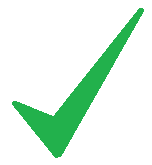 أضغط  على السهم  للرجوع إلى السؤال
وزارة التربية والتعليم – الفصل الدراسي الثاني 2020-2021م
الدرس:  القوائم المالية للبنوك والتحليل المالي    المقرر: مقدمة في البنوك والعمليات المصرفية    بنك 211/ 804
أضغط  على السهم للانتقال إلى السؤال التالي
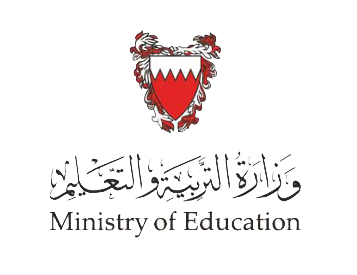 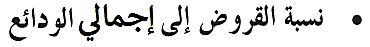 أ
=    1120.09
القروض وسلفيات
× 100= 42.74%
170.5 + 2450.25
مستحقات البنوك + الودائع
ب
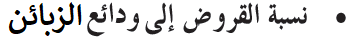 = 1120.09
القروض والسلفيات
× 100= 45.71%
ودائع الزبائن
2450.25
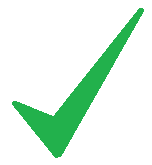 أضغط  على السهم  للرجوع إلى السؤال
وزارة التربية والتعليم – الفصل الدراسي الثاني 2020-2021م
الدرس:  القوائم المالية للبنوك والتحليل المالي    المقرر: مقدمة في البنوك والعمليات المصرفية    بنك 211/ 804
أضغط  على السهم للانتقال إلى الشريحة التالية
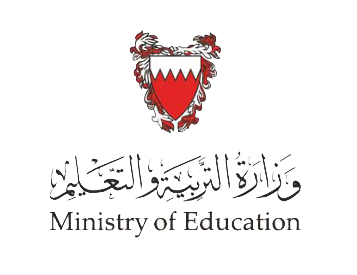 انتهى الدرس 
آملين  
تحقيق 
أهدف درس 
القوائم المالية والتحليل المالي 
 شكرا 
مع التوفيق والنجاح
لمزيد من المعلومات:
www.Edunet.com       1- زيارة البوابة التعليمية 
        2- حل أسئلة وأنشطة الكتاب والكراسة.
وزارة التربية والتعليم – الفصل الدراسي الثاني 2020-2021م
الدرس:  القوائم المالية للبنوك والتحليل المالي    المقرر: مقدمة في البنوك والعمليات المصرفية    بنك 211/ 804